Engineering
materials
3. Innovations and modern materials
3. Innovations and modern materials
2
3. Innovations and modern materials
Learning outcomes
You will be able to:
List some applications of modern composite materials and their reinforcing fibres.
Suggest how composite materials can contribute to sustainability but may not themselves be sustainable.
Identify market pulls on material innovation from economic or sustainability driving forces.
Consider the effect of innovations in materials on your future career, in the context of greater sustainability.
Image © This Is Engineering
3
3. Innovations and modern materials
What is a composite material?
A composite material combines two or more materials to create one with new, superior properties.
Polymer resin or ceramic
Matrix
Which is:
Light
Stiff
Strong
Mould
Cast
Lay up
Composite material
+
Reinforcement
Random, oriented, woven, and/or layered fibres
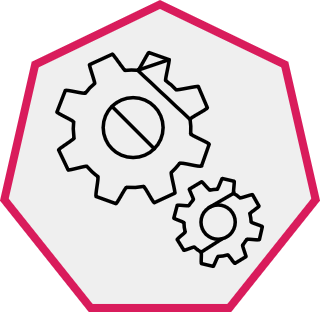 Discuss how a composite material delivers new properties that are different from the individual properties of the resin matrix and reinforcement fibres.

What historic and modern composite materials can you name and how are they used?
4
3. Innovations and modern materials
Innovations in composite materials
1950s
1930s
1960s
Prehistory
300 BC
3400 BC
200 BC
Straw and mud
Plaster and linen or papyrus
Layered wood
Concrete
Fibreglass and Bakelite plastic
Carbon fibre
Glass-reinforced plastic (GRP)
Romans
Mesopotamia
Egypt
Cars
Boats
Appliances
Mouldings
Aerospace
Defence
Buildings, furniture
Buildings
Buildings
Funeral art
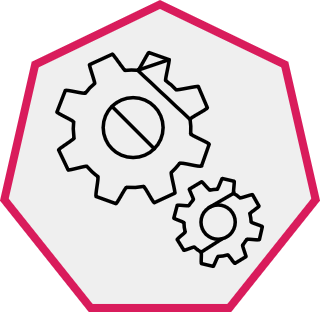 What key difference can you identify between historic and modern composite materials?
What challenge might this difference present, and what is the urgent context in which this matters?
5
3. Innovations and modern materials
Composite materials and sustainability
Composite materials create light, strong structures that make machines and vehicles more efficient, using less energy.

However, more than 95% of modern composites use materials that are derived from crude oil or natural gas, and 85% are not recycled or reused at the end of their useful lives (National Composites Centre, 2020).
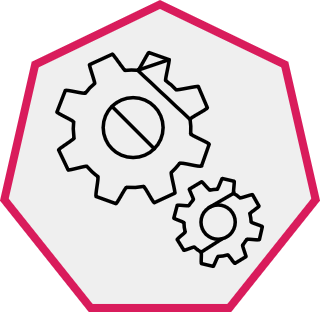 Discuss some reasons why modern composite materials are not sustainable.
Image © This Is Engineering
6
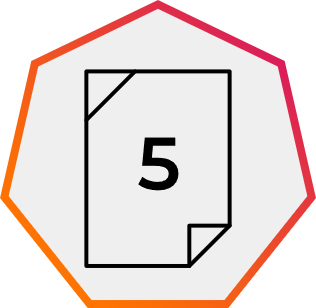 3. Innovations and modern materials
Sustainable modern composites
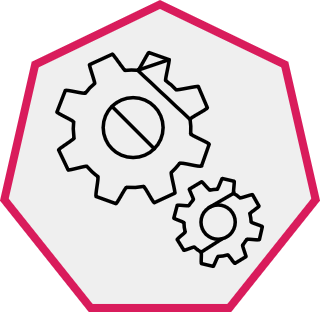 New forms of composite material can replace existing materials or create new opportunities.
Why are these materials more sustainable alternatives to oil-derived composite components?

What other engineering applications can you think of for cellulose nanofibres or mycelium fibre, based on their properties?
Where else might recyclable or bioplastic resins find an application?
Cellulose nanofibres 
Natural plant cellulose is broken down and ‘unravelled’ into tiny nanofibres
One fifth of the weight of steel, but five times as strong
Mix with plastics to make new composite materials
Extremely fine filter material
Mycelium fibres
Made by growing special types of fungus
Use moulds to grow into shapes
Good insulation properties
Biodegradable
Spin into fibres and fabrics
+
Recyclable plastic resins
Resins made from polymers that can be recycled
Bioplastic resins
Resins made from polymers sourced from natural raw materials
=
Sustainable hybrid composite or biocomposite
7
3. Innovations and modern materials
The potential of modern materials – answers
Cellulose nanofibres and mycelium fibres are more sustainable because they come from natural, renewable plant resources (which can be crop waste in the case of cellulose).

Bioplastic resins come from plant-based feedstocks and so are renewable. Along with recyclable plastic resins, they can be reused within a circular economy, when suitably recovered, recycled and reprocessed.
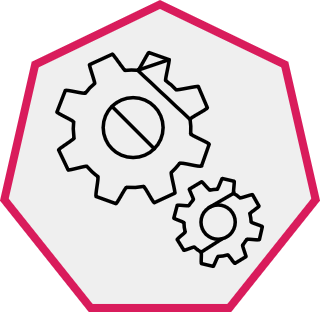 Each of these modern materials was first developed in a laboratory before potential applications were then identified.

Discuss and identify an opposite driving force for how new materials might be developed.
Cellulose nanofibres

Fine filters for purification
Strong fabrics for transport or protection
Mycelium fibres

Disposable safety clothing
Bricks and insulation (formed or grown in moulds)
Bioplastic and recyclable plastic films, foams and moulded products can replace plastic in many applications where their physical or mechanical properties provide equivalent function and performance, from packaging to product components.
8
3. Innovations and modern materials
Technology push v market pull
The cellulose and mycelium materials you have considered are examples of ‘technology push’.
When customer or consumer demand drives development, this is ‘market pull’. The rise in bioplastic resins is one example of this.
Technology push

Research and development leads to new materials.


A new material pushes new products into the market.
Market pull

Market research and consumer demand identifies new products and applications.

New demand pulls new materials from research to make these new products and applications.
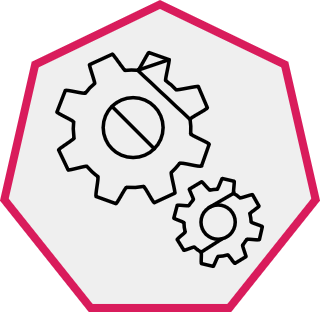 Discuss what market pull factors might drive the development of new materials.
What is the single biggest ‘pull’ factor to which all engineering sectors need to respond?
9
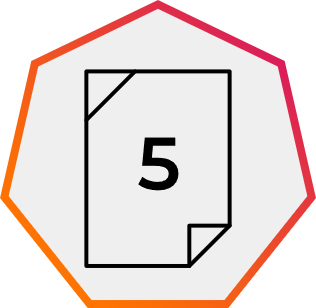 3. Innovations and modern materials
Market pull and innovations in materials
Market pull acts on the engineering industry from many directions and in all sectors.
These pulls are themselves influenced by wider factors such as the economy and most of all, the need for greater sustainability.
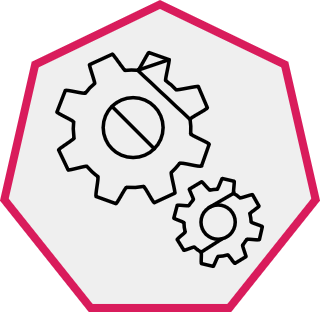 Sustainability
Suggest some ‘pull’ factors that might come from customers, the economy or the need to become sustainable.
Economy
Engineering
10
3. Innovations and modern materials
Market pull and innovations in materials
Customer 'pull' factors
Cheaper
Customisation
Ease of use
Ethical
Improved quality and consistency
Lighter
Longer-lasting
New applications
Repairable/replaceable
Smaller
Smaller production runs
Sustainability
Economic 'pull' factors
Better health
Better living standards
Job creation
Local production
New industries/customers
‘Green’ jobs
The transition to circular economies
Sustainability 'pull' factors
Less energy to make or process
Less material use
Less pollution
Less waste
Recyclable
Repairable
Reusable
Circular economies
Influenced by the urgent need for greater sustainability
Influenced by wider economic factors
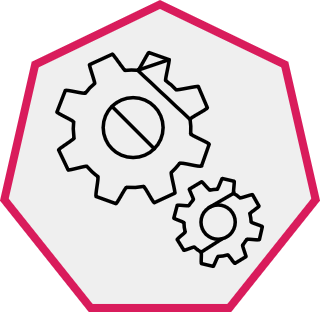 Discuss how some of these factors might influence your engineering career.
11
3. Innovations and modern materials
Innovation, engineering materials and you
The pace of innovation in materials is likely to increase, especially as engineering meets the challenge of adaptation for sustainability.
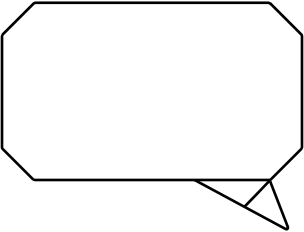 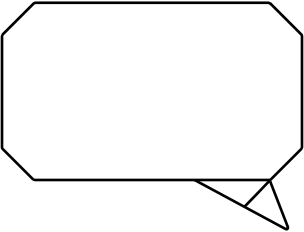 What new roles might emerge due to innovations in materials and processes?
How do these sectors need to become more sustainable?
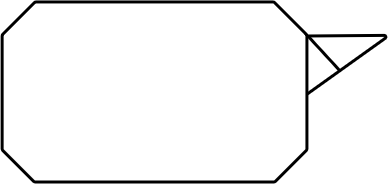 Which engineering sectors interest you most?
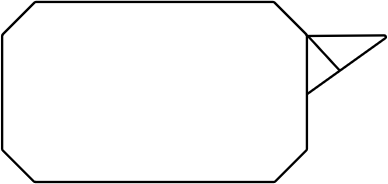 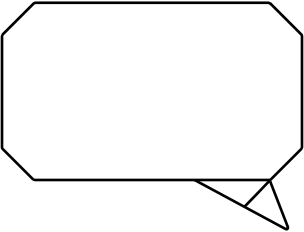 What skills will help you to adapt as these sectors use new materials and processes?
What training and development could help you?
Image © This Is Engineering
12
3. Innovations and modern materials
Learning outcomes
You will be able to:
List some applications of modern composite materials and their reinforcing fibres.
Suggest how composite materials can contribute to sustainability but may not themselves be sustainable.
Identify market pulls on material innovation from economic or sustainability driving forces.
Consider the effect of innovations in materials on your future career, in the context of greater sustainability.
Image © This Is Engineering
13